BIBLICKÁ OSOBNÍ VLASTNÍ JMÉNA V ČZJ
Alena Sedláčková, Eva Potůčková
Název: Biblická osobní vlastní jména v českém znakovém jazyce

Autor: Marie Mikulíková

Vedoucí práce: PhDr. Romana Petráňová, Ph.D.
Oponent práce: doc. PhDr. Irena Vaňková, CSc., Ph.D. 
Známka: dobře
Počet stran: 145


Bakalářská práce obsahuje:
 Titulní stranu
 Prohlášení
 Poděkování
 Klíčová slova
 Abstrakt
 12 kapitol (zahrnujících obsah, …)
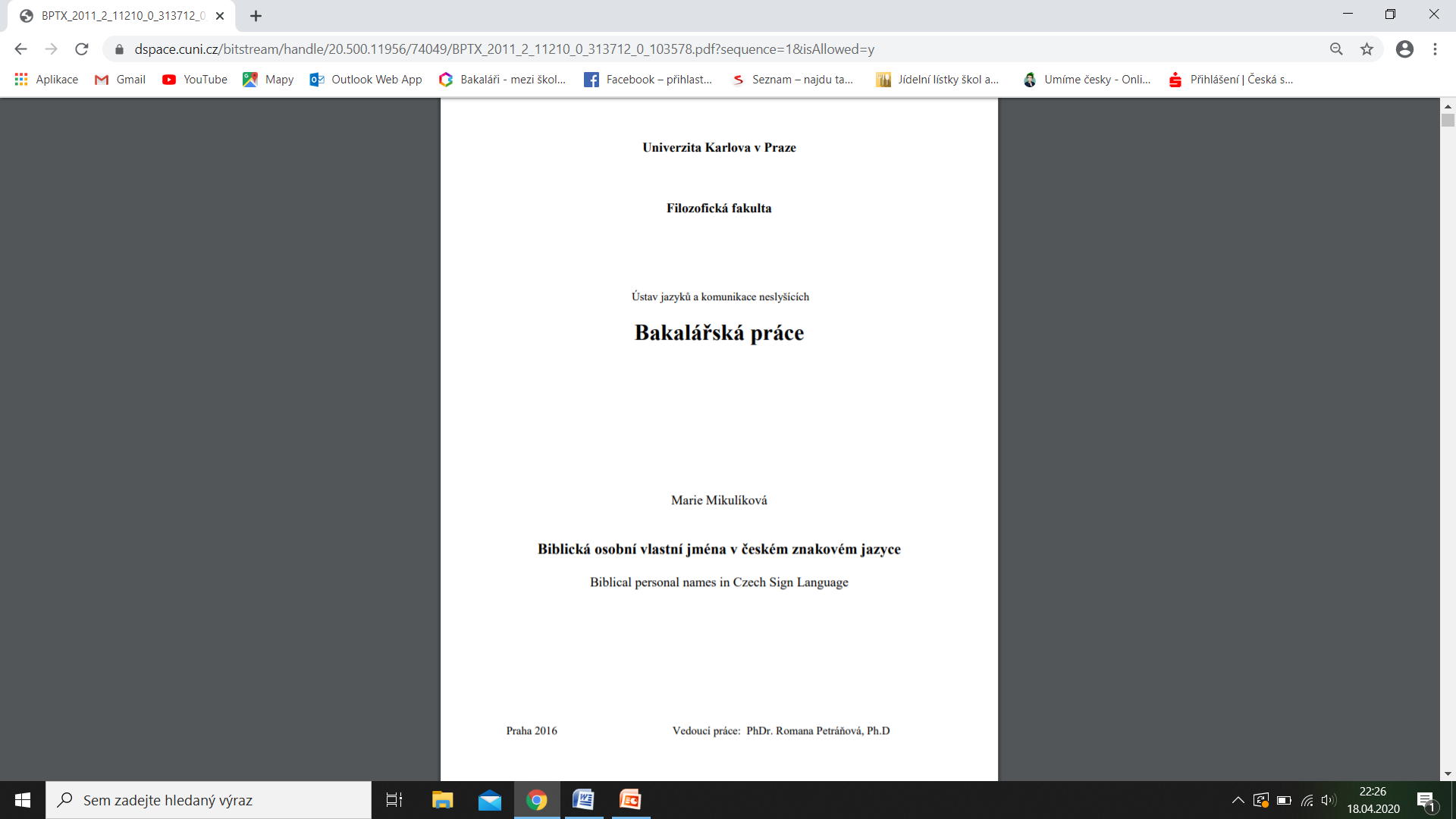 ABSTRAKT
Nedílná součást bakalářské práce 
Stručné představení cílů a výsledků výzkumu
Zmínka o prostředcích a metodách (zhlédnutí videí s názvem Bible bez hranic) využitých při výzkumu
+ obsahuje všechny klíčové informace, splňuje doporučený rozsah, je přeložen do anglického jazyka a informace v něm jsou řazeny stejně jako v hlavní části práce.
- Špatná stylizace vět, nelogická návaznost některých částí textu, nedodržení odborného stylu
ÚVOD
Detailnější seznámení s tématem práce (vznik a funkce jmenných znaků biblických postav, vytvoření „databanky“ vybraných jmenných znaků) 
Popis stanovených cílů a metod (všechna videa s názvem Bible bez hranic + 6 mluvčích znakového jazyka)
Přiblížení obsahu práce (rozdělení na teoretickou a výzkumnou část)
Další informace:„databanka“ je složena z 54 jmenných znaků; práce obsahuje také DVD pro uživatele znakového jazyka.
+ Vhodně zvolené téma (podobné výzkumy nebyly dosud provedeny)
- Pravopisné chyby (shlédnutí všech videí); opakování informací
OSOBNÍ VLASTNÍ JMÉNA
Co je to proprium (jazykový prostředek vyjádřený většinou podstatným jménem s velkým počátečním písmenem – str. 12), jak vzniklo (zde je důležitý propriálně pojmenovávací akt, propriálně pojmenovávací motiv – str. 13) a jaká je jeho funkce (porovnání několika názorů).
Přesné vymezení propria (vlastního jména – osoba se jménem – izoluje a vyjadřuje jedinečnost; příklad: Josef Machač) od apelativa (jména obecného – řazen do určité kategorie; příklad: plavec). 
Rozdělení vlastních jmen - označujících živé bytosti (bionymum) a neživé objekty a jevy (abionymum)
Antroponyma v českém jazyce – výběr ovlivněn módou, dědičností, …
+ Odborné výrazy, vhodný výběr citací
- Nedostatky ve větné skladbě, autorka zachází do přílišných podrobností, nedostatek citací
JMENNÉ ZNAKY
1) Deskriptivní (popisné) jmenné znaky V mluvených jazycích jsou těmto znakům velmi často podobné přezdívky. 
 Rozdíly: jména se ve ZJ nepoužívají k oslovování
 Jmenné znaky = označení jednotlivce v rámci komunity neslyšících (dávají tím najevo, že danou osobu přijali mezi sebe)
 
2) Tradiční (obecné, křestní) jmenné znaky podle legend o svatých – jako Petr (znak jako klíč), Marie (představuje Ježíšovy rány na rukou), Ludmila (byla uškrcena), Jiří (znak jako kopí) atd.
Přehledná tabulka
Opakování informací
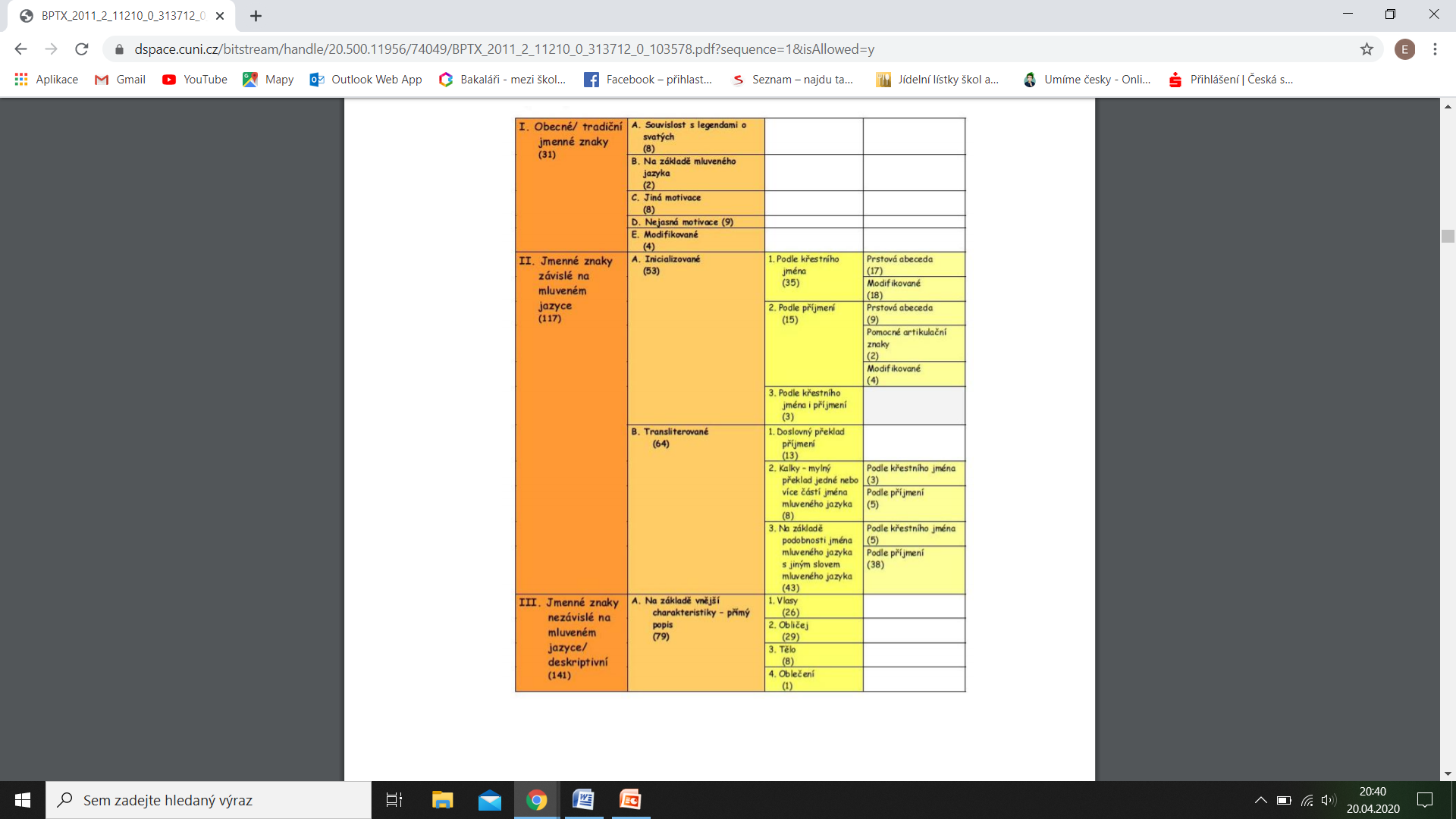 CHARAKTERISTIKA BIBLE
Bible (Slovo Boží) – Starý a Nový zákon. 
Překladatel musí mít rozsáhlé vědomosti o době vzniku díla (místa, …), aby mohl správně překládat jména postav.
Bible psaná: hebrejsky, aramejsky, řecky. 
Přepisovat x překládat jména?
Slovník znaků křesťanských pojmů pro neslyšící (2001), projekt Bible bez hranic (překlad biblických textů do ČZJ)
Autorka uvádí různé překlady Bible – do své práce zahrnuje také aktuální projekty
SEZNAM JEDNOTLIVÝCH JMEN
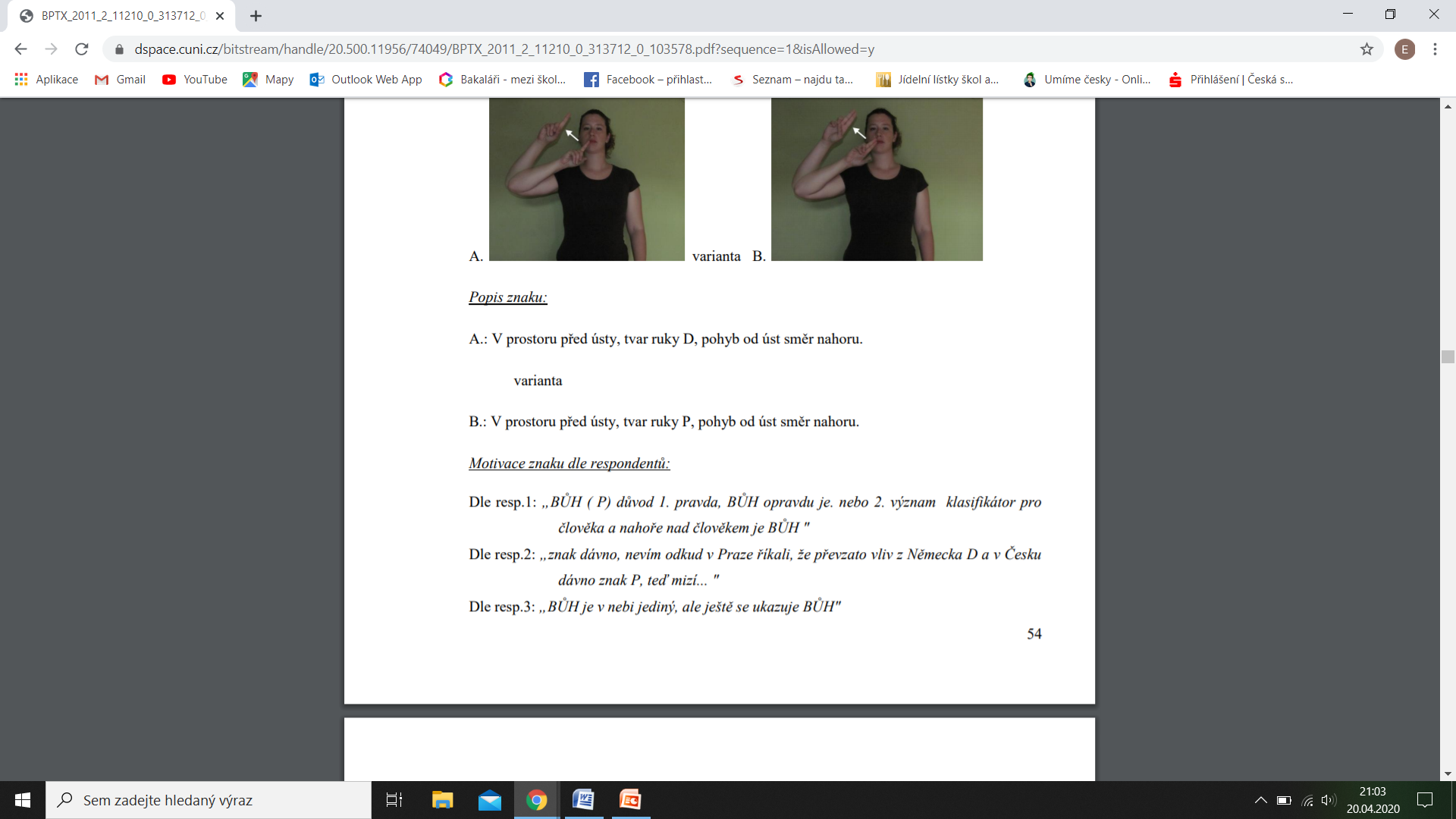 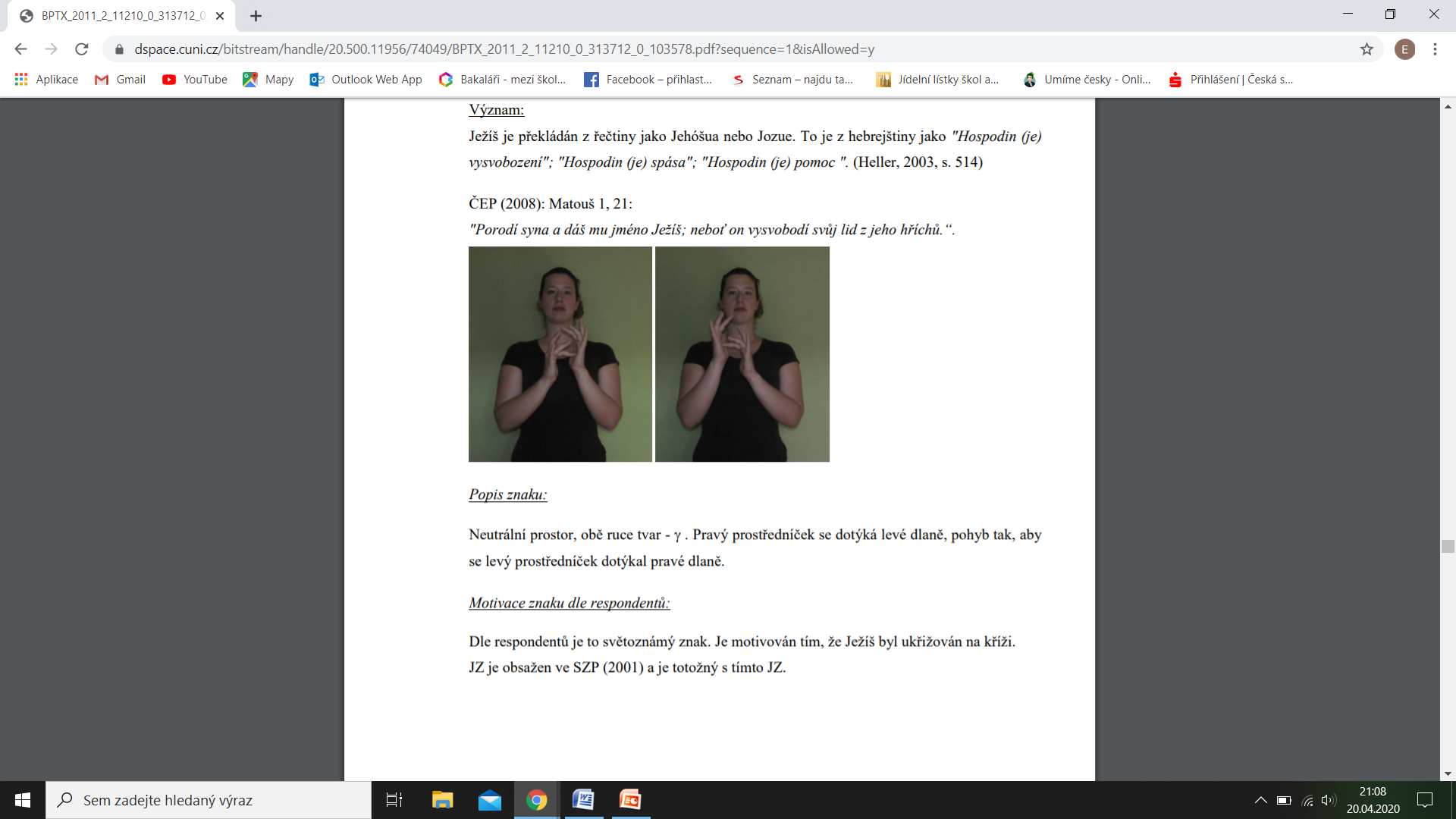 Velmi povedená výzkumná část
Nepozornost při psaní textu, příp. špatně stylizované věty (Porodí syna a dáš mu jméno Ježíš.)
SHRNUTÍ VÝZKUMU + ZÁVĚR + SEZNAM LITERATURY
Některá jména se ještě neustálila, proto mají někdy více znaků
Vyskytly se také případy, kdy je jeden jmenný znak používán pro dvě postavy
Jména (více používaná) mají svůj jmenný znak (nezávislý na čj), naopak jména méně používaná jsou většinou závislá na čj
Grafy (s rozdíly jmenných znaků Čechy/ Morava, …)
Nevíme, jak přesně se autorka k daným číslům dostala
POSUDEK VEDOUCÍ PRÁCE
Hypotézy autorka potvrzuje grafy
První pokus o praktický výzkum tohoto tématu

Nejasnost v tom, jak autorka práce dospěla k některým závěrům a číslům
Práce s literaturou (nepřesnosti v bibliografii)
V některých částech povrchní, zjednodušené pojetí, jinde se naopak zabývá detaily
POSUDEK OPONENTA PRÁCE
Téma zajímavé, aktuální
Výběr náročného úkolu
Řada důležitých zjištění
Dobře zpracovaná výzkumná část

Malá provázanost teoretické části s výzkumem
Nedostatek práce s odbornou literaturou
Špatné propojení textů z odborné literatury s vlastní prací
Nepřehlednost textu – chybí návaznosti, mnohé se opakuje
Nepřesnost v bibliografii
Text není psán odborným stylem – hovorová syntax
Nedostatky pravopisné,
NEJDŮLEŽITĚJŠÍ INFORMACE
Proprium (vlastní jméno) je jazykový prostředek vyjádřený většinou podstatným jménem, které začíná velkým písmenem. Někdy mívá přívlastek, který ho konkretizuje a odlišuje od ostatních proprií a činí ho tím jedinečným, např. "Pepova Tereza„
Propriálně pojmenovávací akt (pojmenovatel vytváří jméno nebo jméno přvevezme); propriálně pojmenovávací motiv (vztah uživatele jazyka k propriálně pojmenovávanému objektu)
Onomastika (věda zabývající se vlastními jmény)
Proprium (vlastní jméno – vyjadřuje jedinečnost) x apelativum (jméno obecné – zařazuje do kategorie)
Proprializace (proces, kdy z obecného jména vzniká proprium: brod – Brod)
Apelativizace (proces, kdy z vlastního jména vzniká jméno obecné)
Bible psaná: hebrejsky, aramejsky a řecky
Autorka řeší otázku, zda biblická jména překládat či pouze přepisovat
ODKAZY
https://dspace.cuni.cz/bitstream/handle/20.500.11956/74049/BPTX_2011_2_11210_0_313712_0_103578.pdf?sequence=1&isAllowed=y

https://dspace.cuni.cz/bitstream/handle/20.500.11956/74049/BPPV_2011_2_11210_0_313712_0_103578.pdf?sequence=5&isAllowed=y


BIBLIOGRAFIE:
	MIKULÍKOVÁ M. Biblická osobní vlastní jména v českém znakovém jazyce. Praha, 2016. Bakalářská práce. Univerzita Karlova, Filozofická fakulta. Vedoucí práce PhDr. Romana Petráňová Ph.D